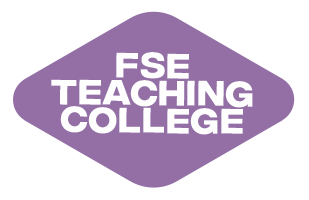 Please confirm your attendance for today’s session
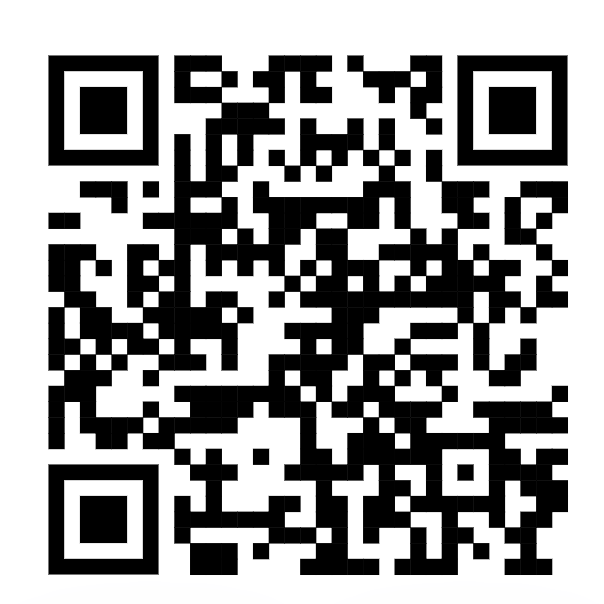 Scan the code..OrGot to the URL https://tinyurl.com/FSENAP Enter the Secret Word - apple